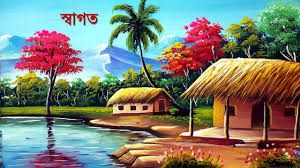 7/22/2021
মোঃ আবুল কাশেম সহকারী শিক্ষক লাকেশ্বর দাখিল মাদ্রাসা ছাতক সুনামগঞ্জ
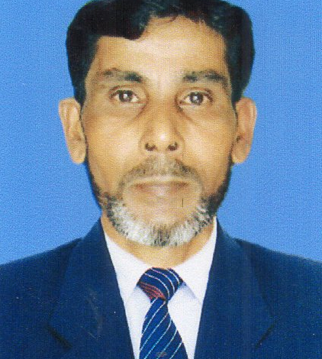 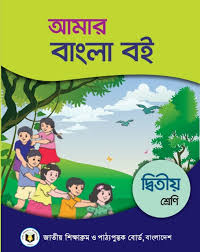 মোঃ আবুল কাশেম 
সহকারী শিক্ষক 
লাকেশ্বর দাখিল মাদ্রাসা 
ছাতক সুনামগঞ্জ 
০১৭৮৬৪৯৮৯২২
পাঠ পরিচিতি 
শ্রেনিঃদ্ধিতীয় 
বিষয়ঃবাংলা 
পাঠের নামঃখামারবাড়ির পশুপাখি 
সময়ঃ৪৫মিনিট 
তারিখঃ২৩/০৭/২০২১ইং
7/22/2021
মোঃ আবুল কাশেম সহকারী শিক্ষক লাকেশ্বর দাখিল মাদ্রাসা ছাতক সুনামগঞ্জ
নিচের ছবিগুলো ভাল করে দেখি
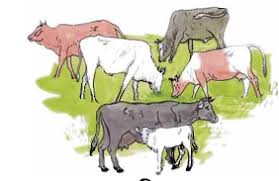 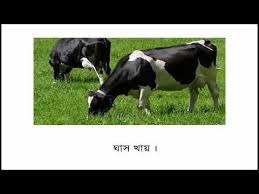 7/22/2021
মোঃ আবুল কাশেম সহকারী শিক্ষক লাকেশ্বর দাখিল মাদ্রাসা ছাতক সুনামগঞ্জ
নিচের ছবিতে কী দেখতে পাচ্ছ?
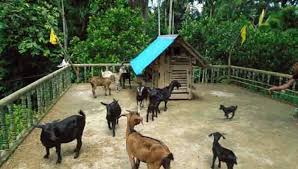 7/22/2021
মোঃ আবুল কাশেম সহকারী শিক্ষক লাকেশ্বর দাখিল মাদ্রাসা ছাতক সুনামগঞ্জ
নিচের ছবিতে কী কী দেখতে পাচ্ছ?
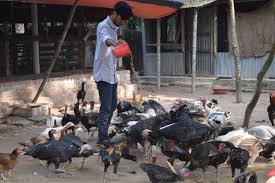 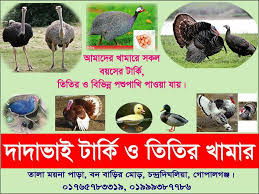 7/22/2021
মোঃ আবুল কাশেম সহকারী শিক্ষক লাকেশ্বর দাখিল মাদ্রাসা ছাতক সুনামগঞ্জ
নিচের ছবিতে কী দেখতে পাচ্ছ?
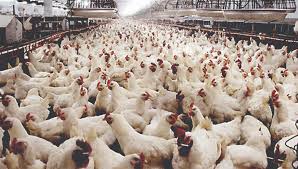 7/22/2021
মোঃ আবুল কাশেম সহকারী শিক্ষক লাকেশ্বর দাখিল মাদ্রাসা ছাতক সুনামগঞ্জ
নিচের ছবিতে কী কী দেখতে পাচ্ছ?
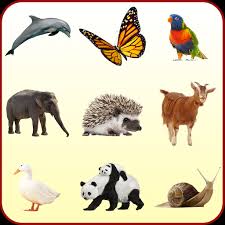 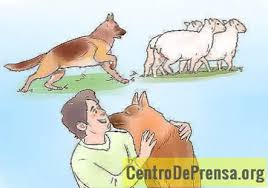 বিভিন্ন প্রকার পশুপাখি
7/22/2021
মোঃ আবুল কাশেম সহকারী শিক্ষক লাকেশ্বর দাখিল মাদ্রাসা ছাতক সুনামগঞ্জ
নিচের ছবিতে কী দেখতে পাচ্ছ?
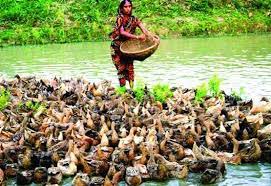 হাঁসের খামারে খাদ্য দিচ্ছে
7/22/2021
মোঃ আবুল কাশেম সহকারী শিক্ষক লাকেশ্বর দাখিল মাদ্রাসা ছাতক সুনামগঞ্জ
নিচের ছবিতে কী দেখছ নাম বল
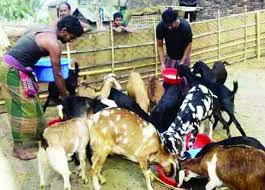 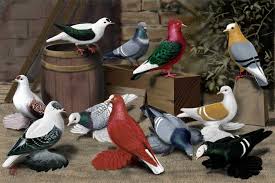 ছাগল ও কবুতর
7/22/2021
মোঃ আবুল কাশেম সহকারী শিক্ষক লাকেশ্বর দাখিল মাদ্রাসা ছাতক সুনামগঞ্জ
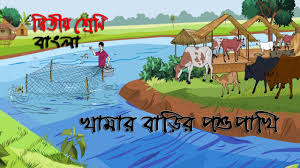 আজকের পাঠ
7/22/2021
মোঃ আবুল কাশেম সহকারী শিক্ষক লাকেশ্বর দাখিল মাদ্রাসা ছাতক সুনামগঞ্জ
শিখনফল
খামার বাড়ির পশু-পাখি সম্পর্কে বর্ননা করতে পারবে;
যুক্তবর্ণ দিয়ে শব্দ তৈরি করতে পারবে; 
শব্দ দিয়ে বাক্য তৈরি করতে পারবে;
7/22/2021
মোঃ আবুল কাশেম সহকারী শিক্ষক লাকেশ্বর দাখিল মাদ্রাসা ছাতক সুনামগঞ্জ
সরব পাঠ
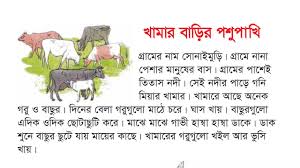 7/22/2021
মোঃ আবুল কাশেম সহকারী শিক্ষক লাকেশ্বর দাখিল মাদ্রাসা ছাতক সুনামগঞ্জ
নিরব পাঠ
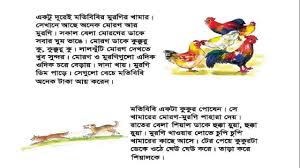 7/22/2021
মোঃ আবুল কাশেম সহকারী শিক্ষক লাকেশ্বর দাখিল মাদ্রাসা ছাতক সুনামগঞ্জ
শব্দগুলো পাঠ থেকে খুঁজে বের করি।অর্থ বলি।
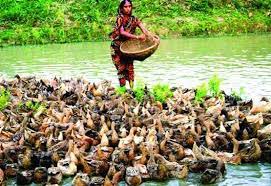 খামার
পশুপালন
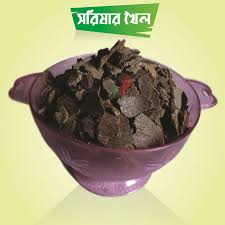 খইল
পশুর খাবার
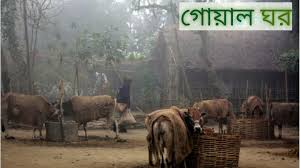 গরু রাখার ঘর
গোয়াল
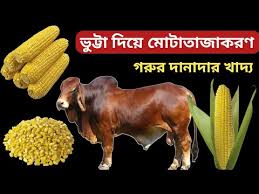 দানা
বিচি
7/22/2021
মোঃ আবুল কাশেম সহকারী শিক্ষক লাকেশ্বর দাখিল মাদ্রাসা ছাতক সুনামগঞ্জ
ঘরের ভিতরের শব্দগুলো খালি জায়গায় বসিয়ে বাক্য তৈরি করি।
কবুতরের খাওয়ার জন্য------------ছিটিয়ে দাও। 
----------অনেক পশুপাখি আছে। 
রাতে গরুগুলো------------থাকে। 
ছাগল ডাকে-------------।
ব্যাঁ ব্যাঁ
গোয়ালে
দানা
খামারে
7/22/2021
মোঃ আবুল কাশেম সহকারী শিক্ষক লাকেশ্বর দাখিল মাদ্রাসা ছাতক সুনামগঞ্জ
মূল্যায়ন
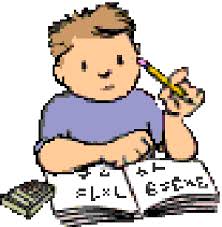 গ্রামের পাশের নদীটির নাম কী? 
ছাগলছানারা কী করে? 
মতিবিবি কী বেঁচে টাকা পান? 
খামারের মোরগ ও মুরগি কে পাহারা দেন?
পুকুরে হাঁসগুলো কী করে?
7/22/2021
মোঃ আবুল কাশেম সহকারী শিক্ষক লাকেশ্বর দাখিল মাদ্রাসা ছাতক সুনামগঞ্জ
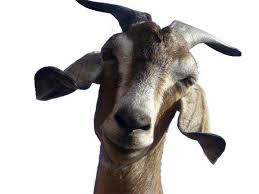 হুক্কা হুয়া হুক্কা হুয়া
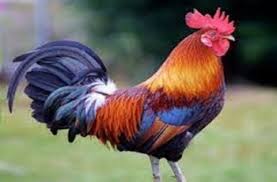 ঘেউ ঘেউ
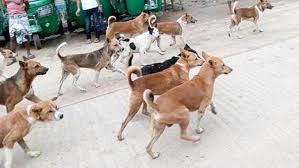 ব্যাঁ ব্যাঁ
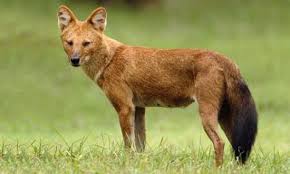 কুক্কুর কু কুক্কুর কু
7/22/2021
মোঃ আবুল কাশেম সহকারী শিক্ষক লাকেশ্বর দাখিল মাদ্রাসা ছাতক সুনামগঞ্জ
জোড়ায় কাজ
নিচের একটি শব্দকে একের বেশি করে বানাই।
কুকুর
কুকুরগুলো
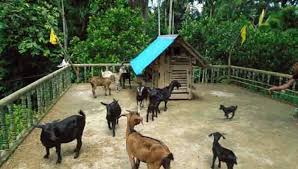 ছাগল
-------------------------
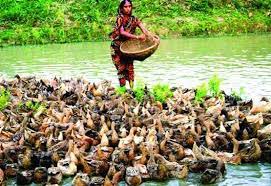 হাঁস
--------------------------
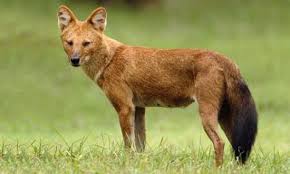 --------------------------
শিয়াল
7/22/2021
মোঃ আবুল কাশেম সহকারী শিক্ষক লাকেশ্বর দাখিল মাদ্রাসা ছাতক সুনামগঞ্জ
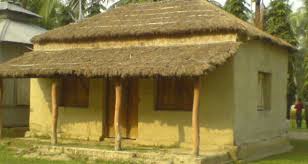 বাড়ির কাজ
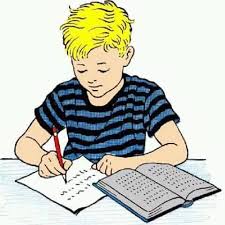 তোমার প্রিয় প্রাণী সম্পর্কে কমপক্ষে তিনটি বাক্য লিখ। 
------------------------------------------------------------------ 
------------------------------------------------------------------------------------------------------------------------------------
7/22/2021
মোঃ আবুল কাশেম সহকারী শিক্ষক লাকেশ্বর দাখিল মাদ্রাসা ছাতক সুনামগঞ্জ
সবাইকে ধন্যবাদ
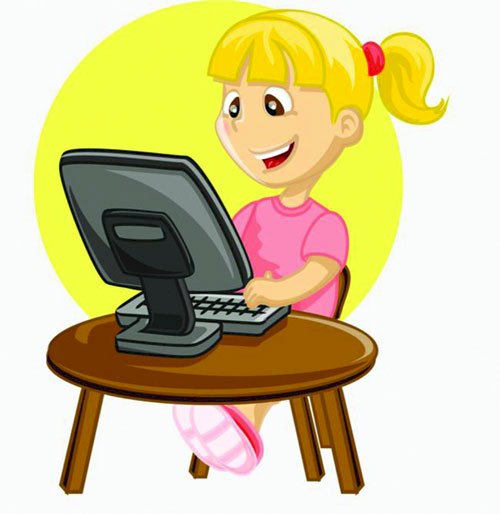 7/22/2021
মোঃ আবুল কাশেম সহকারী শিক্ষক লাকেশ্বর দাখিল মাদ্রাসা ছাতক সুনামগঞ্জ